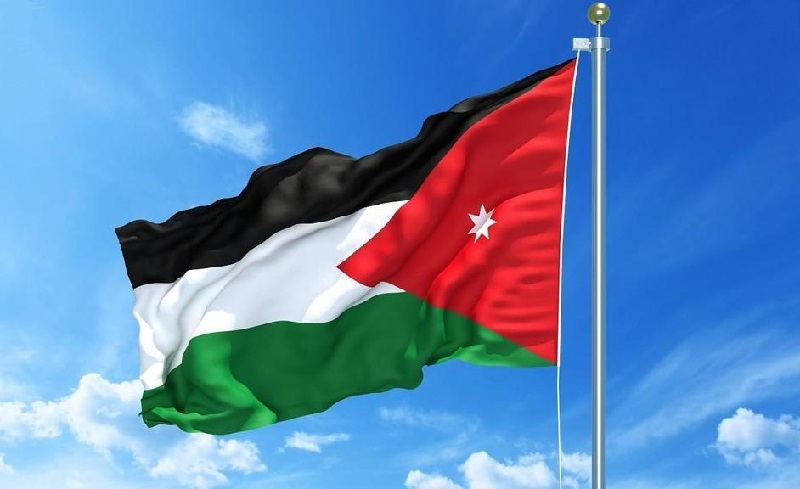 المرافق العامة
أولا : مفهوم المرافق العامة
ثانيا : الخدمات التي تقدمها المرافق العامة 
ثالثا : المحافظة على المرافق العامة
في المدرسة 
في الحديقة والشارع
المرافق العامة
المرافق العامة: هي المنشآت التي ينتفع بها الناس ويشتركون في الاستفادة منها .
أمثلة على المرافق العامة:
         المدارس              الطرق                المستشفيات                  الحدائق
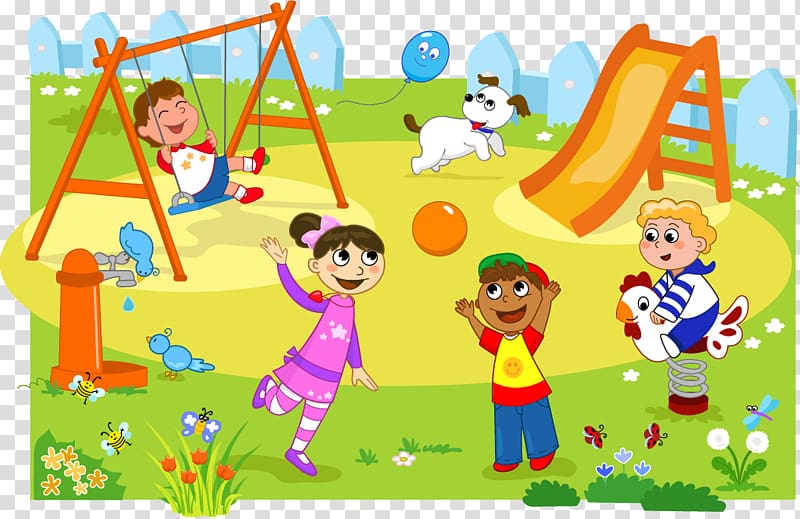 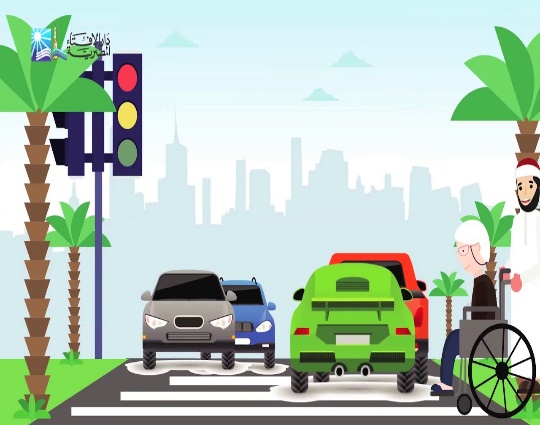 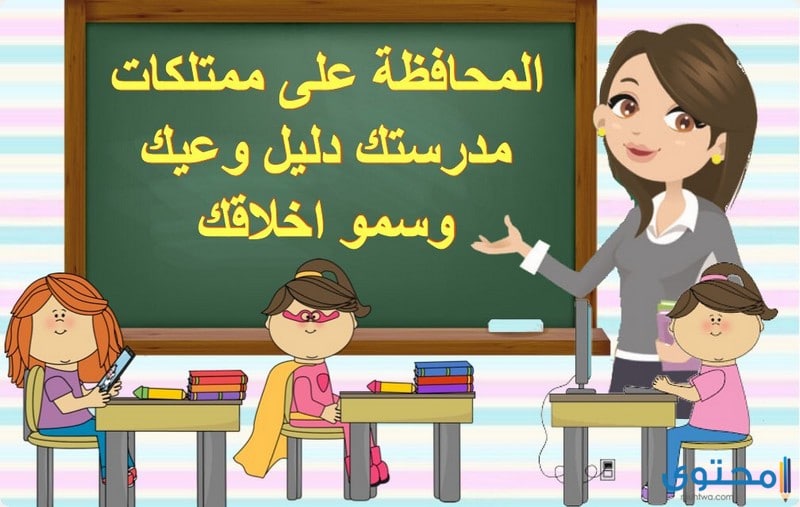 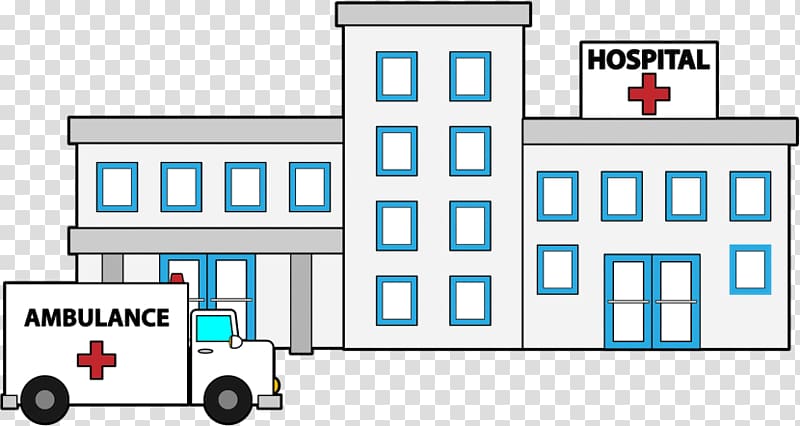 الخدمات التي تقدمها المرافق العامة
عدد ؟
الخدمات الصحية: تقدمها المستشفيات والمراكز الصحية .

الخدمات التعليمية: تقدمها المدارس والجامعات الحكومية .

الخدمات الترفيهية: تقدمها الملاعب والحدائق العامة .

        اذكر امثلة على المرافق العامة في وطننا؟
انشاء الطرق والجسور – انارة الطرق- تمديد الكهرباء والماء للمنازل
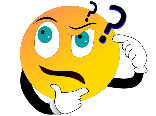 المحافظة على المرافق العامة
المدرسة: تعد المدرسة البيت الثاني للطالب بعد بيته ، لذلك يجب المحافظة عليها من خلال 

1-تجنب رمي النفايات في الساحات والصفوف والمشاركة في تنظيفها.

2- تجنب الكتابة على الجدران والمقاعد والاعتناء بمرافق المدرسة.
 

       اذكر طريقة أخرى للمحافظة على مدرسة؟
 المشاركة في اعمال تطوعية كزراعة النباتات لتجميل المدرسة
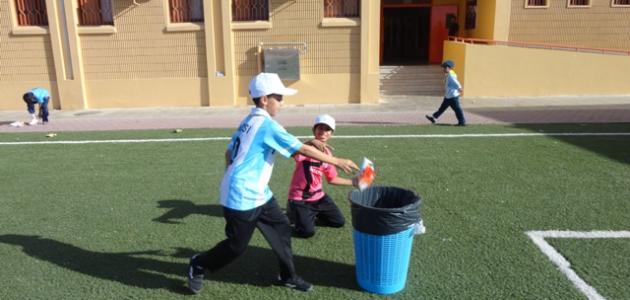 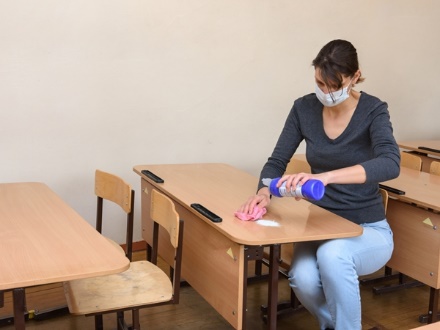 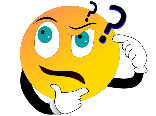 المحافظة على المرافق العامة
الحديقة والشارع: هما من الأماكن العامة التي يستخدمها جميع الناس ، لذلك يجب المحافظة عليهما من خلال: 
1- عدم العبث بمرافقهما واستخدامها بالطريقة المناسبة
2- حفظ حق الطريق بالالتزام بالآداب العامة .
3- عدم إلقاء النفايات فيهما والمشاركة في تنظيفها.
4- تجنب الكتابة على جدران الطرق العامة.
 
       اذكر أمثلة على الآداب العامة للطريق؟
 عدم الجلوس على ارصفة الطرق وإفساح الطريق للمارة وعدم اللعب فيها
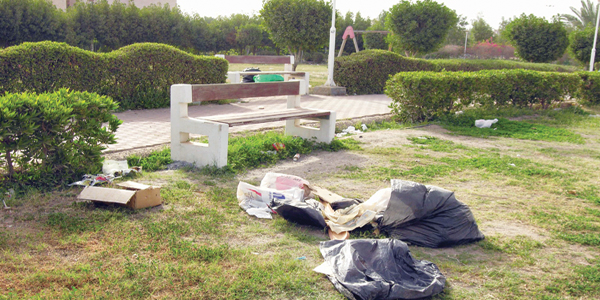 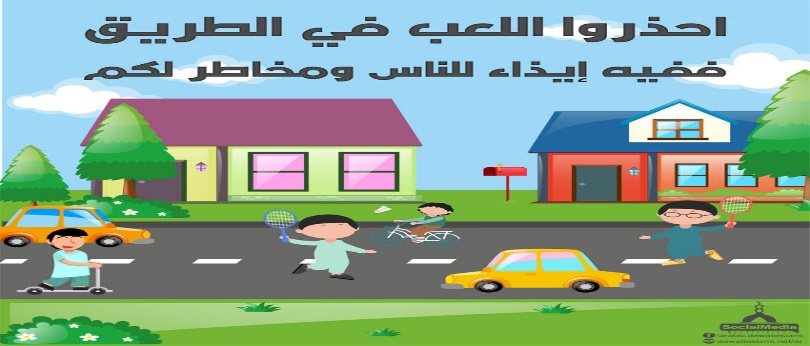 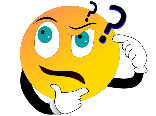